已经成了新造的人，但依然向往着过去的生活
[Speaker Notes: 02；13]
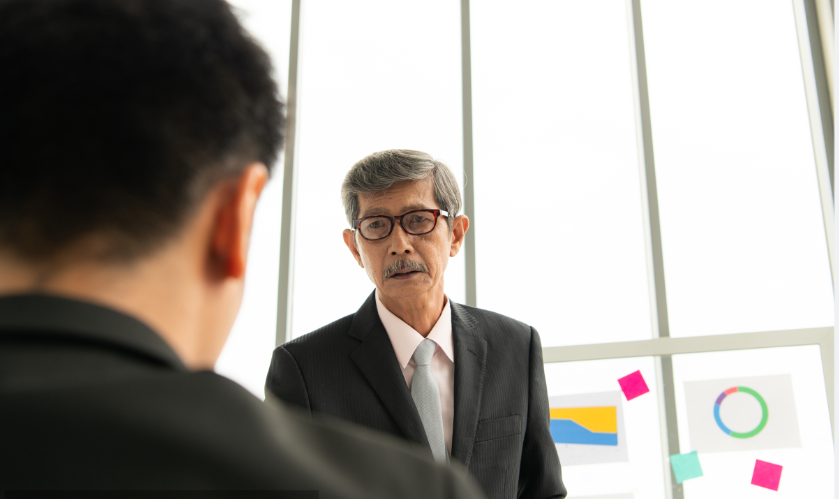 受责备时，第一反应
“对不起，
   下一次我不会这样了"
[Speaker Notes: 03；04]
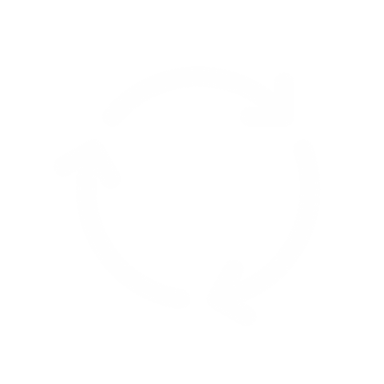 恶性循环
无意识中过去的生活和习惯
一直牵拽着我们
[Speaker Notes: 3；21]
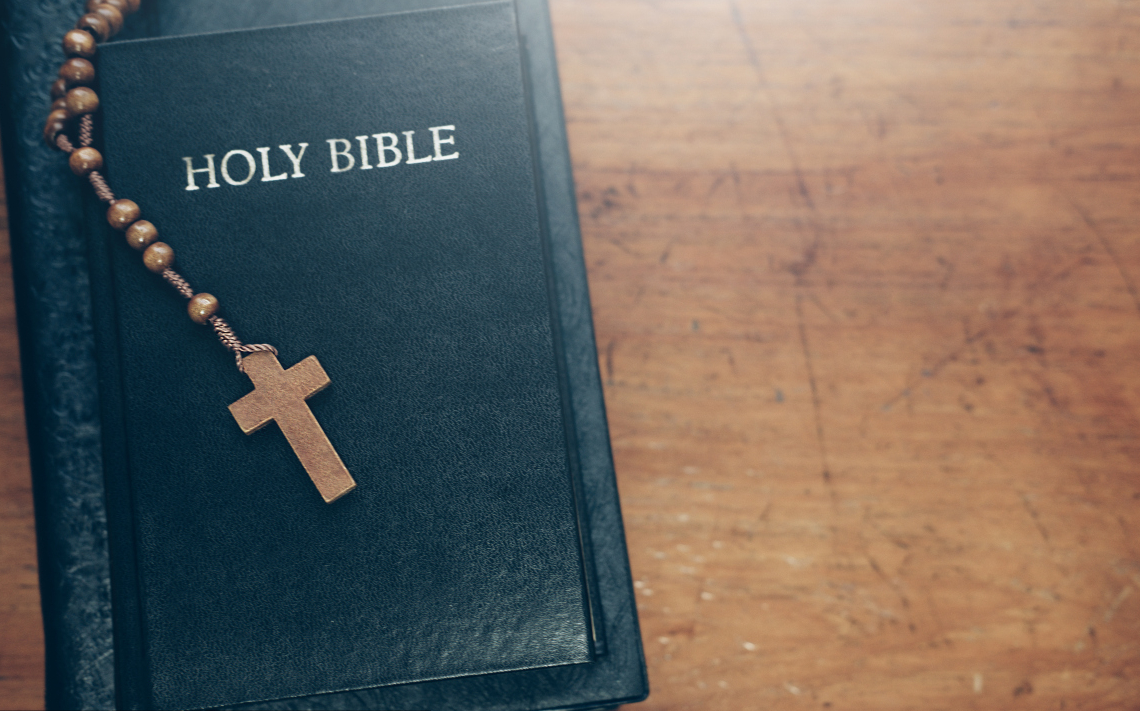 我们的 位置
我们的 生活
[Speaker Notes: 3；21]
天鹅过着
丑小鸭的生活
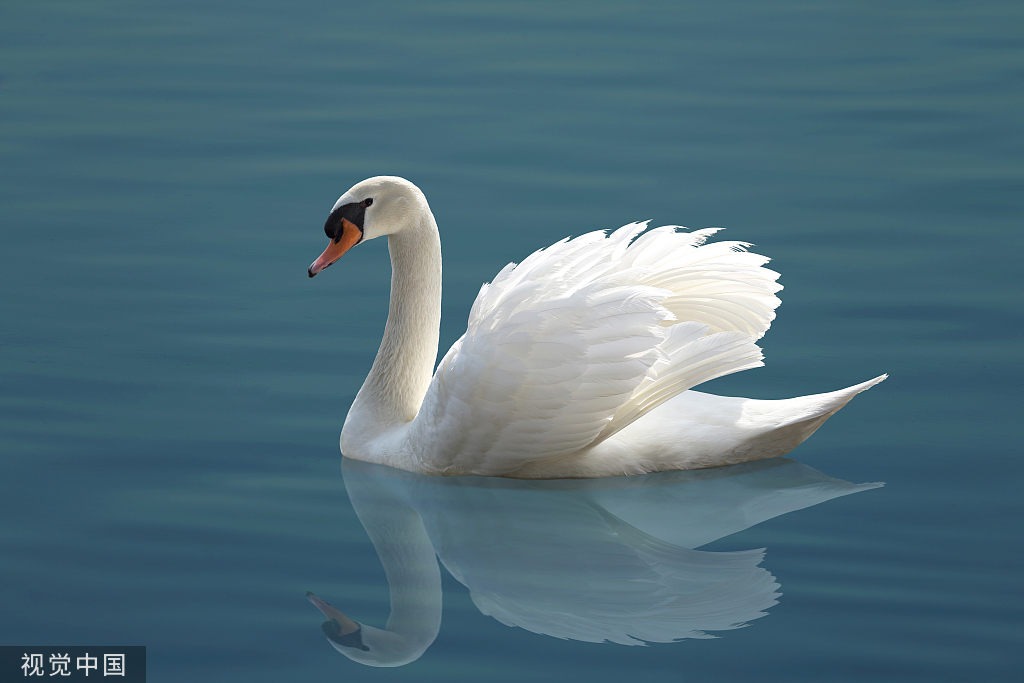 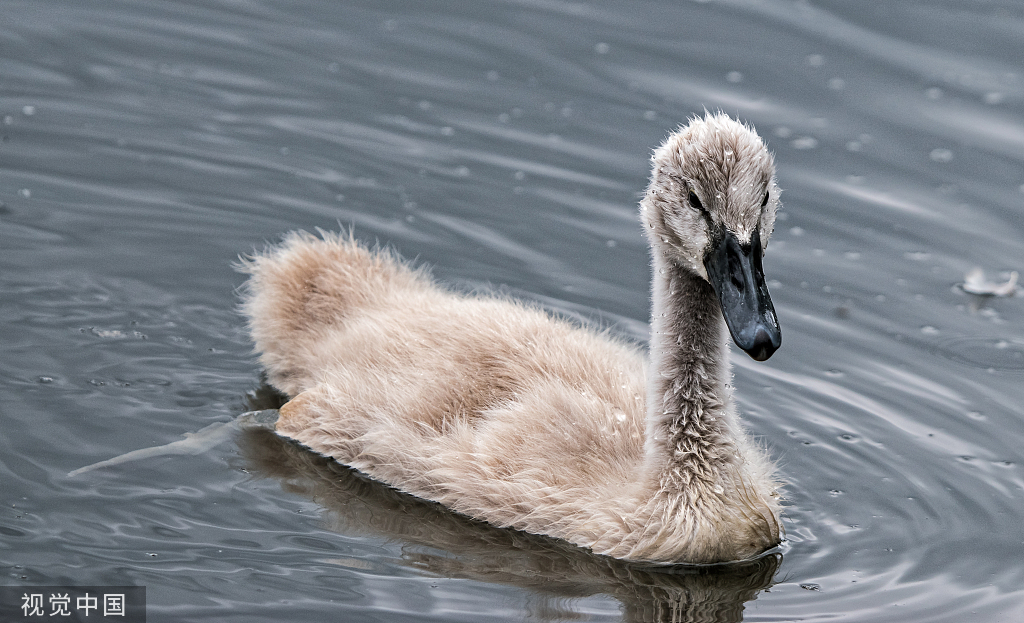 [Speaker Notes: 5；21]
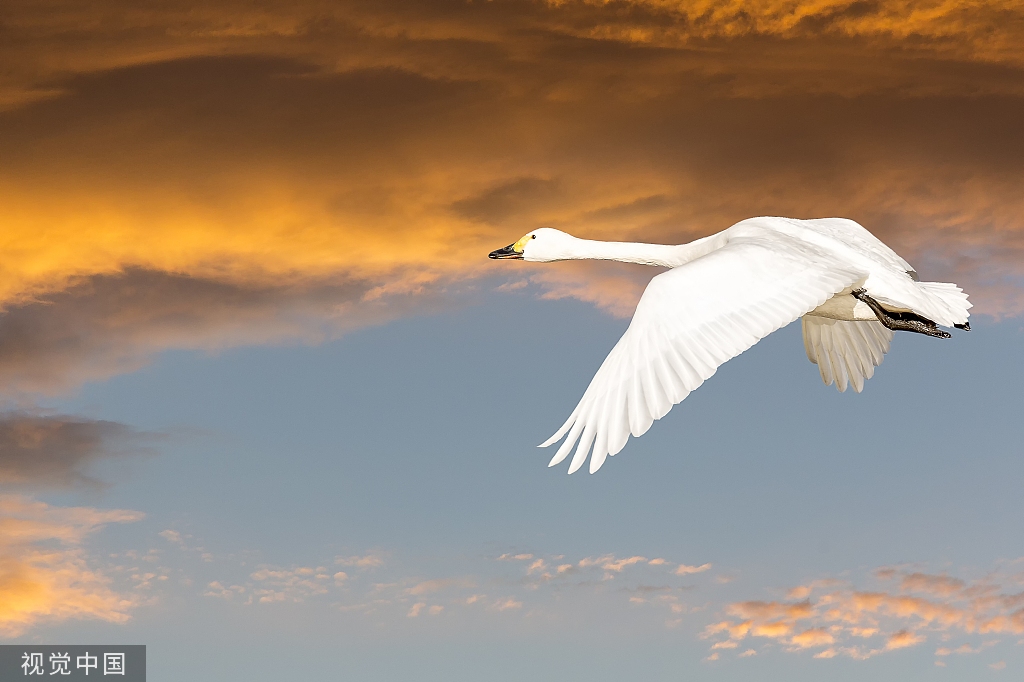 发现是天鹅的时候
就可以在天空中自由的翱翔
[Speaker Notes: 6；08]
新造的人
有真理的仁义和圣洁
[Speaker Notes: 10；35]
新人
有真理的仁义和圣洁
脱去过去的‘我’
穿上
新的 ‘我’
[Speaker Notes: 10；46]
战胜肉体的人？
不看我们自己
而是看耶稣基督所行的事
[Speaker Notes: 12；03]
说我死也是有罪的人
这是完全被仪文旧样所捆绑的人
[Speaker Notes: 13；40]
撒玛利亚城被围困
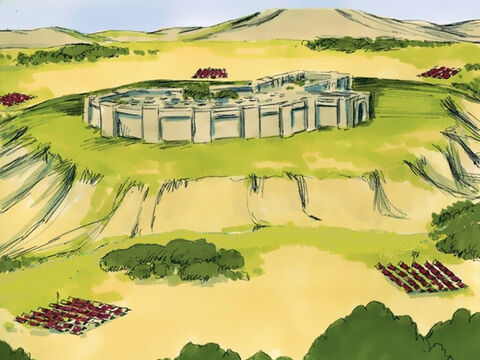 [Speaker Notes: 14；35]
搀扶王的军长
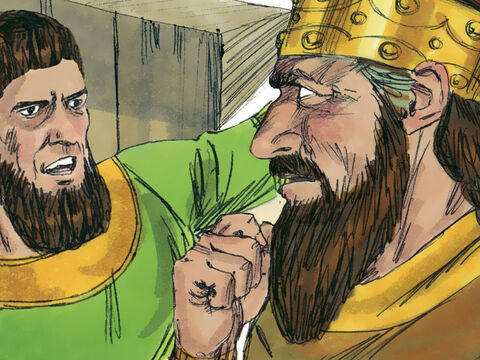 “
即使耶和华使天开了窗户， 
也不能有这事
”
[Speaker Notes: 15；36]
四个大麻风
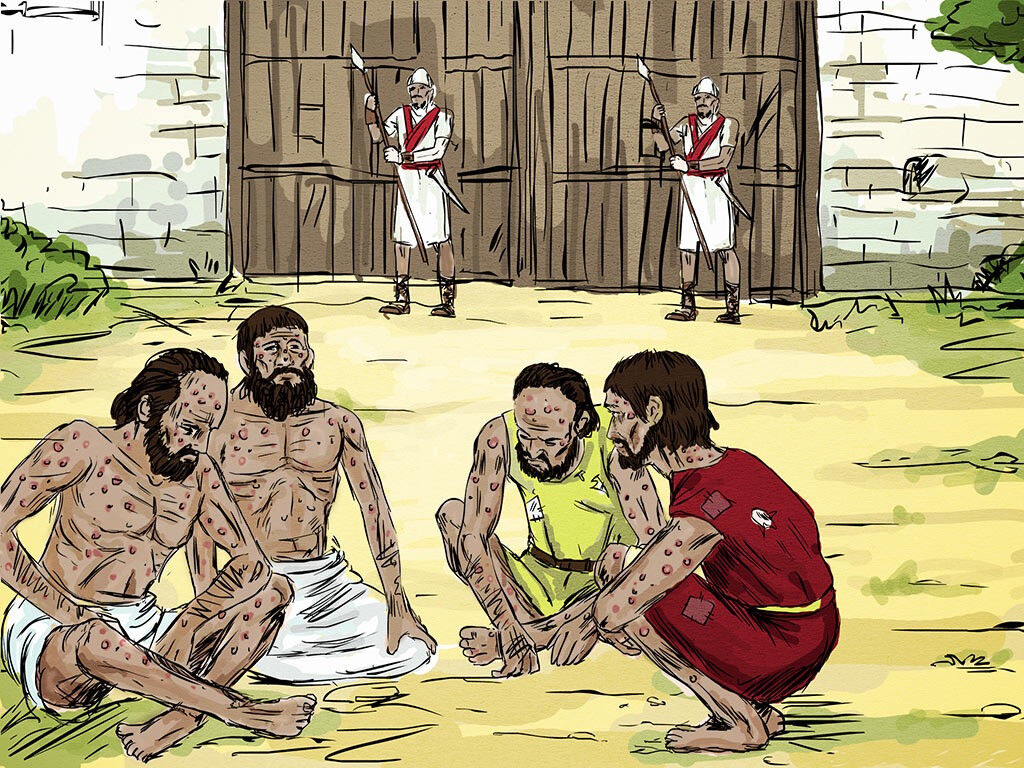 “
向亚兰军投降吧
让我们 活就活，
让我们 死就死
”
[Speaker Notes: 16；31]
以利沙按着心灵的新样去侍奉神
[Speaker Notes: 17；27]
从自己的判断挪移到话语的判断
[Speaker Notes: 18；22]
不是相信已经成就的事➭相信将要成就的事
[Speaker Notes: 18；37]
搀扶王的军长
四个大麻风
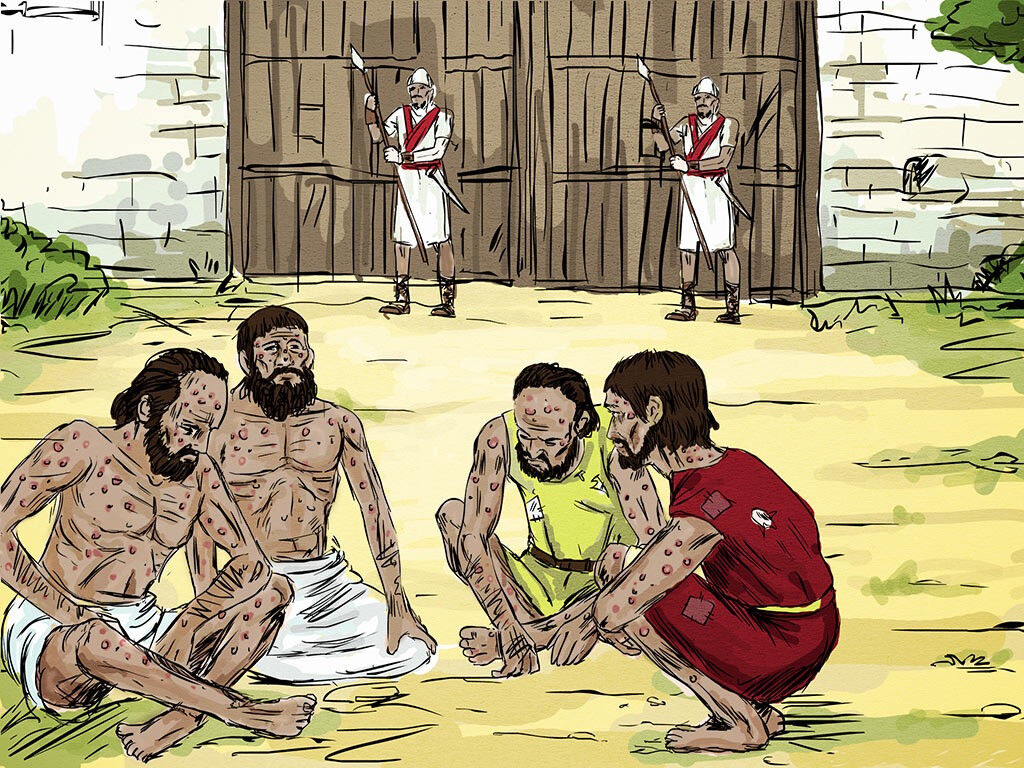 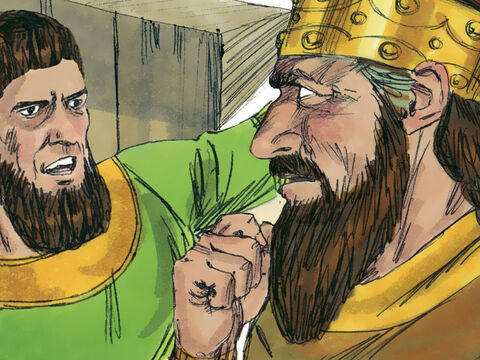 “即便耶和华使天开了窗户，
也不能有这事。”
发现了宝贝
[Speaker Notes: 22；57]
信仰
准确地知道自己的话
就会在下贱当中将宝贝分别出来
[Speaker Notes: 24；02]
神给的困难是为了让我们
从中将宝贝分别出来
[Speaker Notes: 25；05]
外貌不能成为我们判断的标准
[Speaker Notes: 29；49]
靠着五感的判断就会经常遇到很多困难
[Speaker Notes: 32；30]
伊丽莎白女王
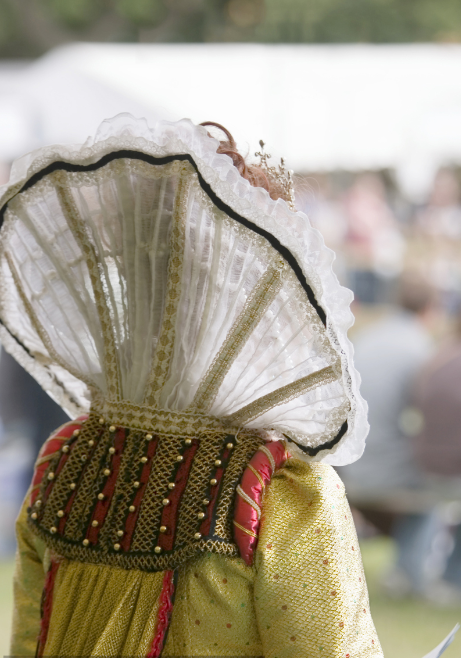 ✔  向妇人借伞
[Speaker Notes: 32；45]
我的判断不可靠
[Speaker Notes: 37；35]
不是靠着我们的标准去活
而是靠着主的标准去活
[Speaker Notes: 38；40]
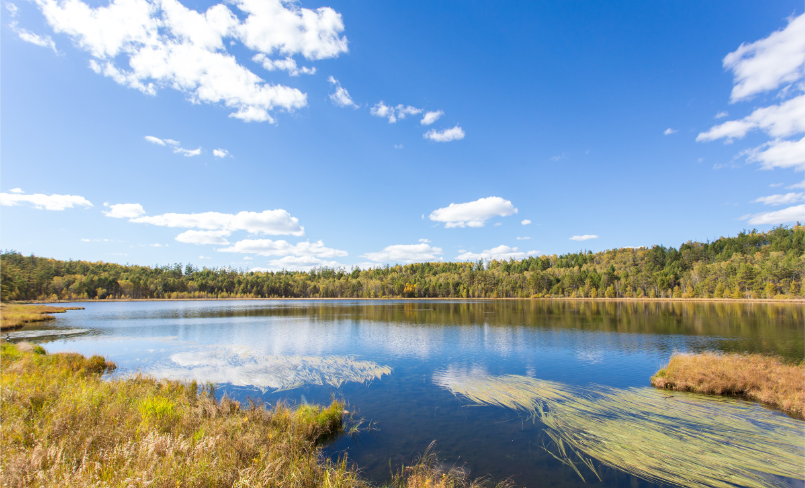 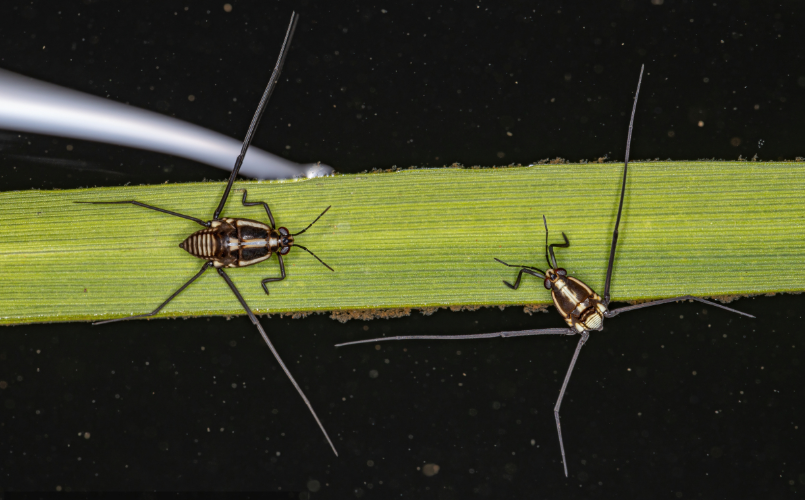 [Speaker Notes: 41；01]
跟随着肉体的判断
就感受不到神的作工
[Speaker Notes: 42；40]
看不到耶稣
靠着自己的努力生活的世界
就是宗教
[Speaker Notes: 46；24]
新造的人有神会定好为他所要走的路
[Speaker Notes: 48；58]
义人
得救的人并不是以得救结束
而是过着新人的生活
[Speaker Notes: 49；51]
下蛋后一走了之的鸵鸟
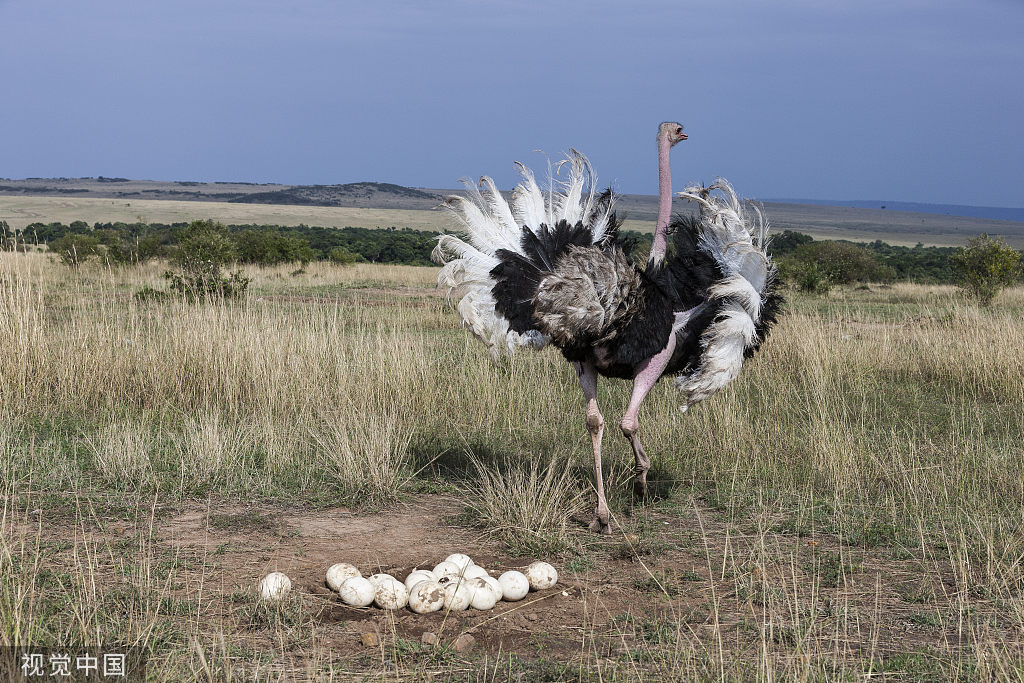 [Speaker Notes: 50:17]
被福音使用的年轻人
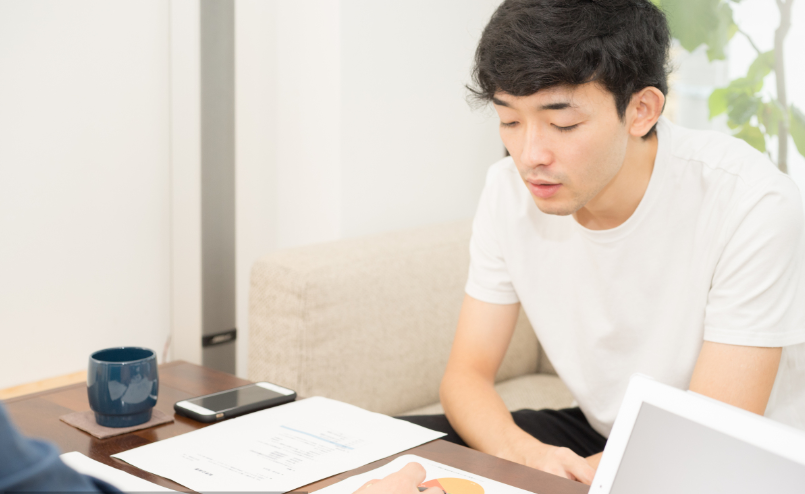 [Speaker Notes: 51；15
放一会图片回到正机位]
路加福音19章
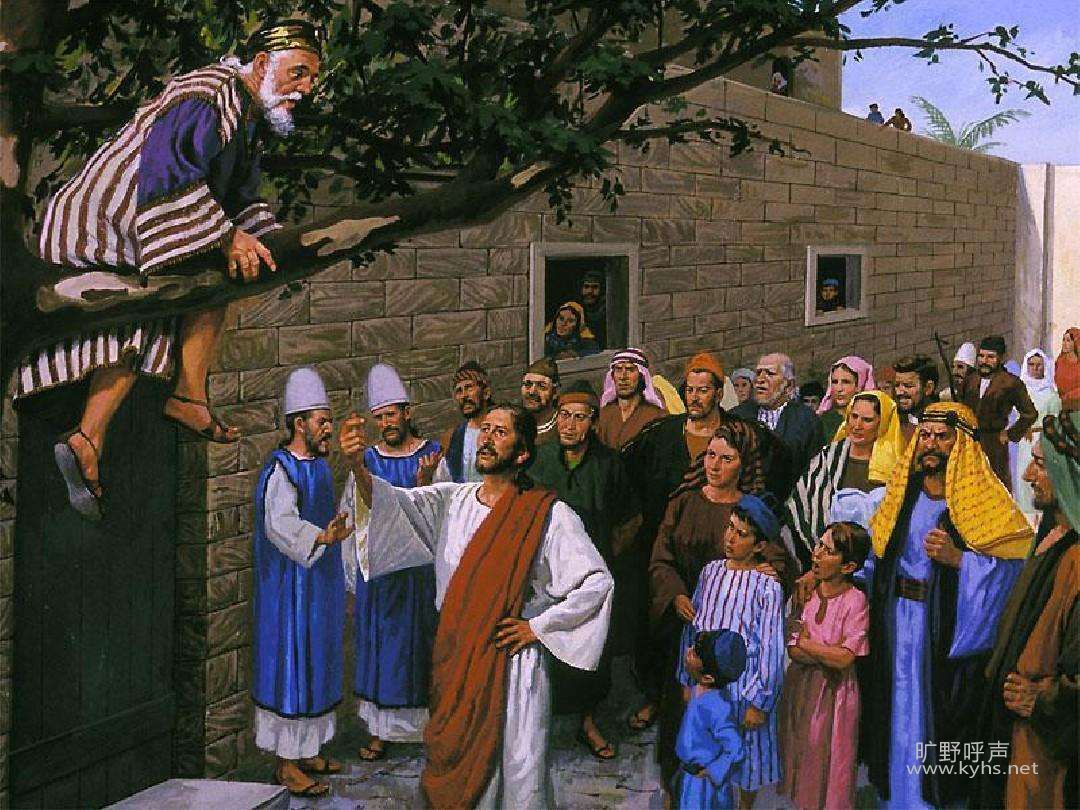 [Speaker Notes: 53；43]
福音进来时
中心和先后顺序改变了
[Speaker Notes: 55:40]
说正直话 
圣灵和神就会来引导我们
[Speaker Notes: 60；27]